Présentation du projetEquipe
Objectif du projet/présentation Master Class Itinérante Science Ouverte et Edition Scientifique    
Equipe projet

 Commission SFP Science Ouverte
 EDP Sciences
 Réseau « jeunes » de la SFP
 sections locales Alpes, Rhône, Alsace, Provence, Côte-d’Azur

Comité de pilotage nationale: Bart van Tiggelen (porteur), Agnès Henri (EDPS), Lucie Albaret (SO Grenoble), Daniel Suchet (Jeunes), Thomas Liu (Jeunes), Aurélie Hourlier-Fargette (Jeunes)   

Porteurs locaux nommés par sections SFP: Martina Knoop (Provence), Henry Chermette (Rhône), Aurélie Hourlier-Fargette (Alsace), Robert Whitney (Alpes), Olivier Legrand (Côte d’Azur)  

Présidents des sections sont très impliqués !
Etat d’avancement/Calendrier
Nice (Côte d'Azur): soutien ED Sciences Fondamentales et Appliquées(SFA), EUR SPECTRUM et VP Science Ouverte, lieu Chateau Valrose, le 4/5 mai 2023, 
Grenoble(Alpes): soutien Collège Doctorale+ cellule SO + BU , le 13/14 Juin 2023, lieu amphi CD.
 
Lyon/St Etienne (Rhône):  soutien CdM SO + BU Lyon 1 +  ED Science Ing. et Santé (SIS) + ED Matériaux + ED Electronique, Electrotechnique Automates (EEA) + ED Chimie +  ED Physique et Astro (PHAST),  le 5/6 Juin 2023
Strasbourg/Mulhouse (Alsace): soutien ED physique et physico-chimie 182 + BU + URFIST, lieu amphi IPHC campus  Cronenbourg , le 19/20 Juin. Intervention de Thomas Ebbesen (médaille d’Or CNRS)
Marseille (Provence) : soutien ED 352 + CdM  SO + probablement d’autres ED, à Luminy  le 9,10 octobre 2023.  Programme « Comment rédiger et évaluer un article ».
Plan communication
Affichage de la Master Classe par les ED concernées avec logo SFP150 + logo Universités
Parmi les actions de la section locale car elle est protagoniste!
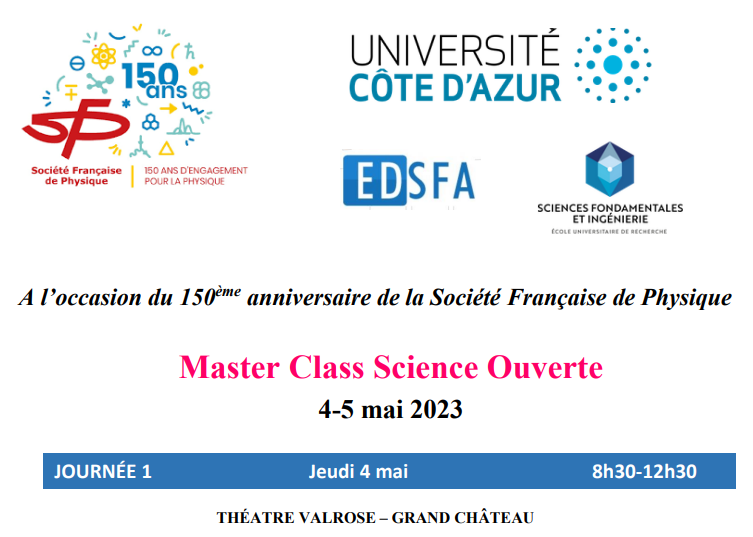